PRESENT CONTINUOUS
Форма  образования времени
AM
               IS            +   Ving

               ARE
№1
Действие происходит СЕЙЧАС, в момент речи.
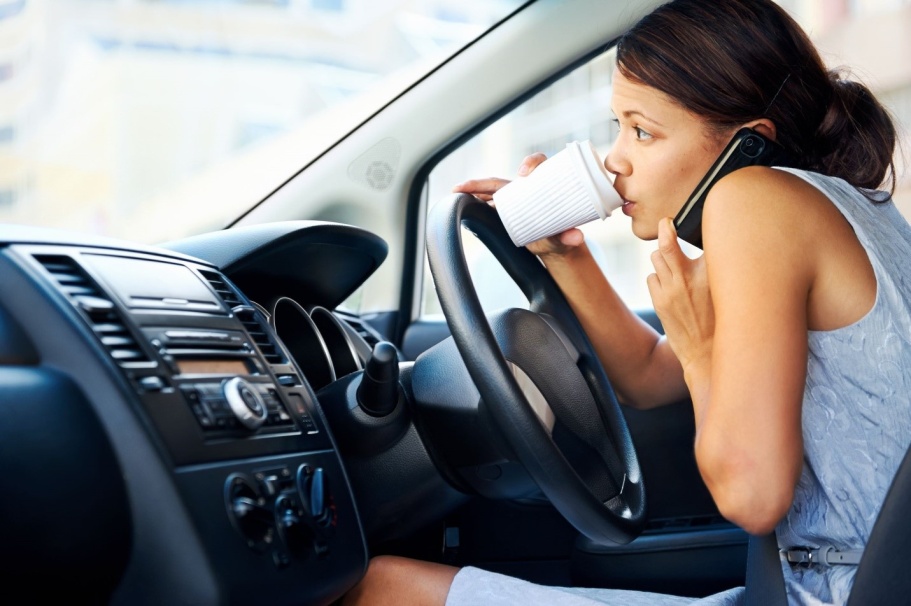 Sara is driving to work.
№2
Действие происходит  достаточно давно, еще не закончено.        ( in the middle of the action)
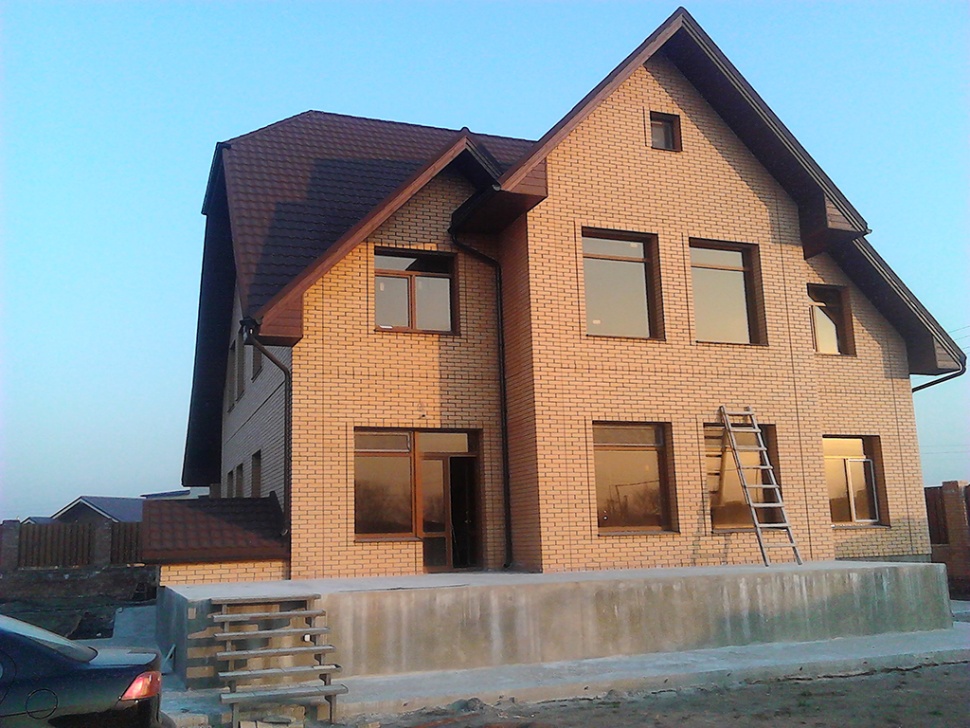 Some friends of mine  are building their new house.
№3
Временная или непривычная ситуация.
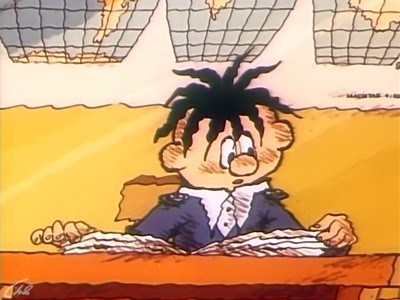 You  are working hard  today.
     ( this week , this year)
№4
Описание происходящих изменений.
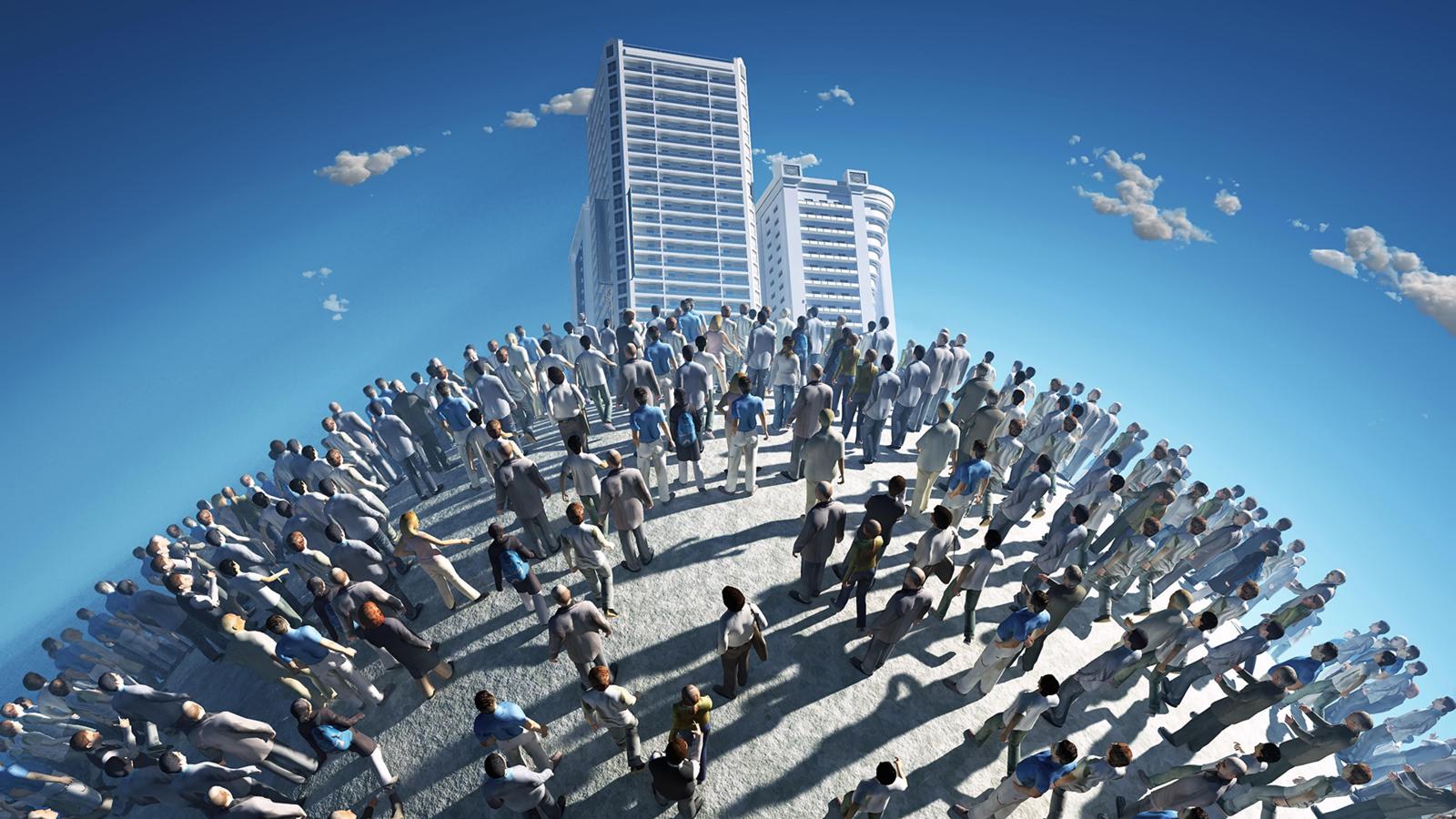 The population of the world is increasing very fast.
№5
Выражение раздражения  и неудовольствия.
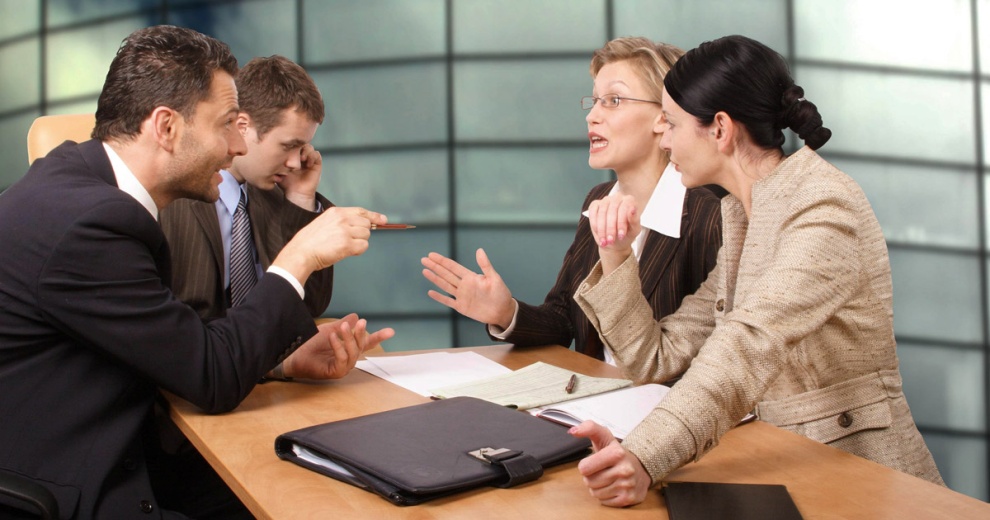 She  is  always interrupting me!
№6
Точные договоренности и планы на ближайшее будущее.
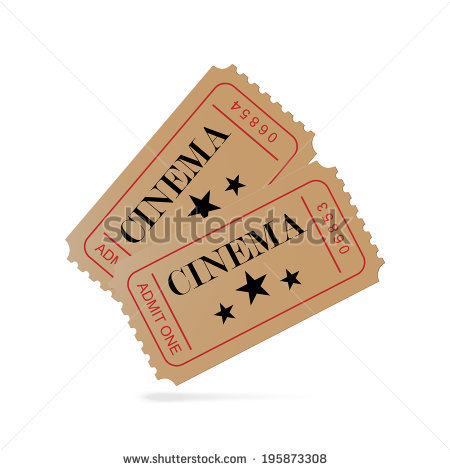 They   are going to the cinema tonight.
Слова- спутники
Now – сейчас
At the moment – прямо сейчас
Look! – Посмотри!
Listen!– Послушай!



Today
This evening/year,tonight
Nowadays
Always
PRESENT SIMPLE
Форма  образования времени
V1   ( finish, decide, do, lose, write)  V1+(s, es)   ( finishes, decides,
                                  loses, does, writes)
Вспомогательные глаголы: DO/DOES
№1
Привычки, стабильные жизненные ситуации
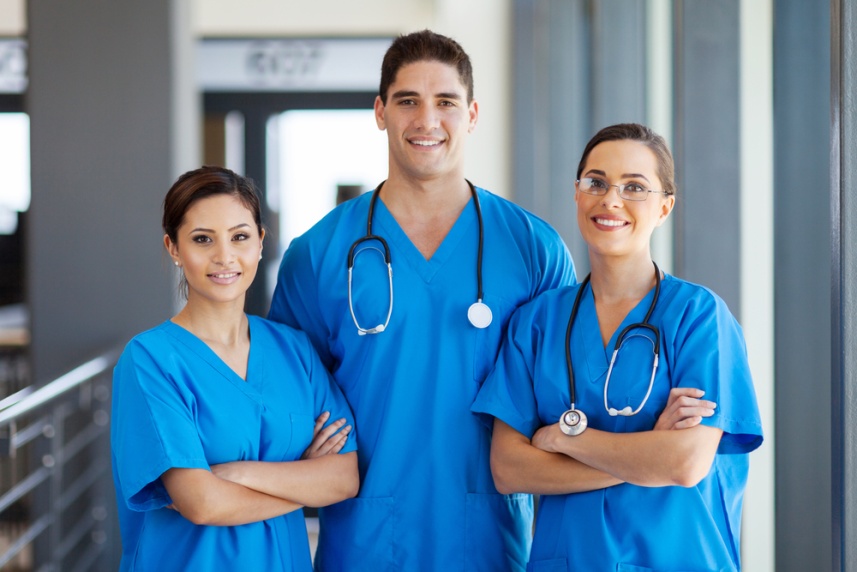 She works a nurse.
They always work here   5 days a week.
№2
Сообщаем общеизвестные факты и законы природы.
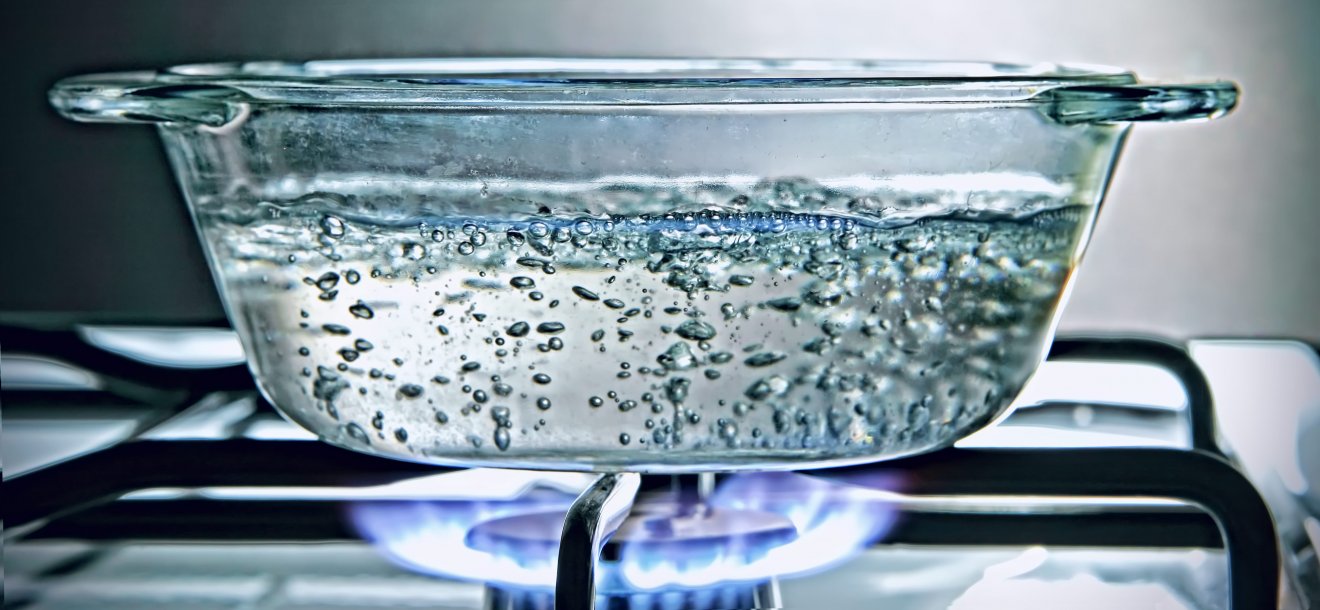 Water boils at 100 degrees Celsius.
Most people learn to swim when they are children.
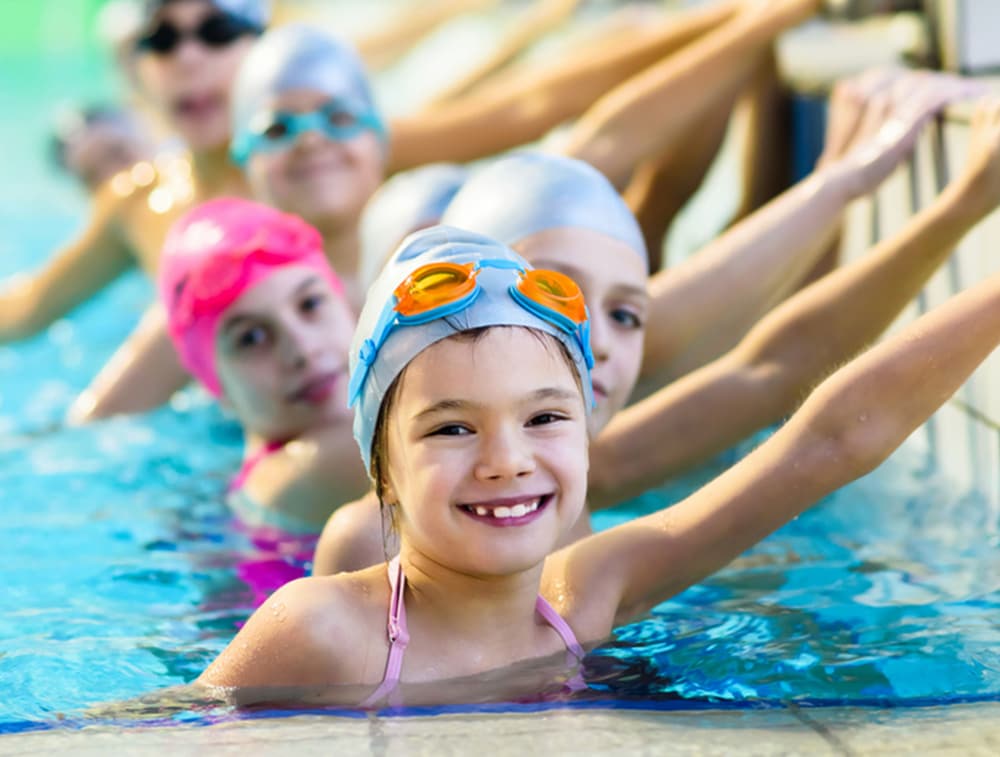 №3
Расписания, программы, начало мероприятий
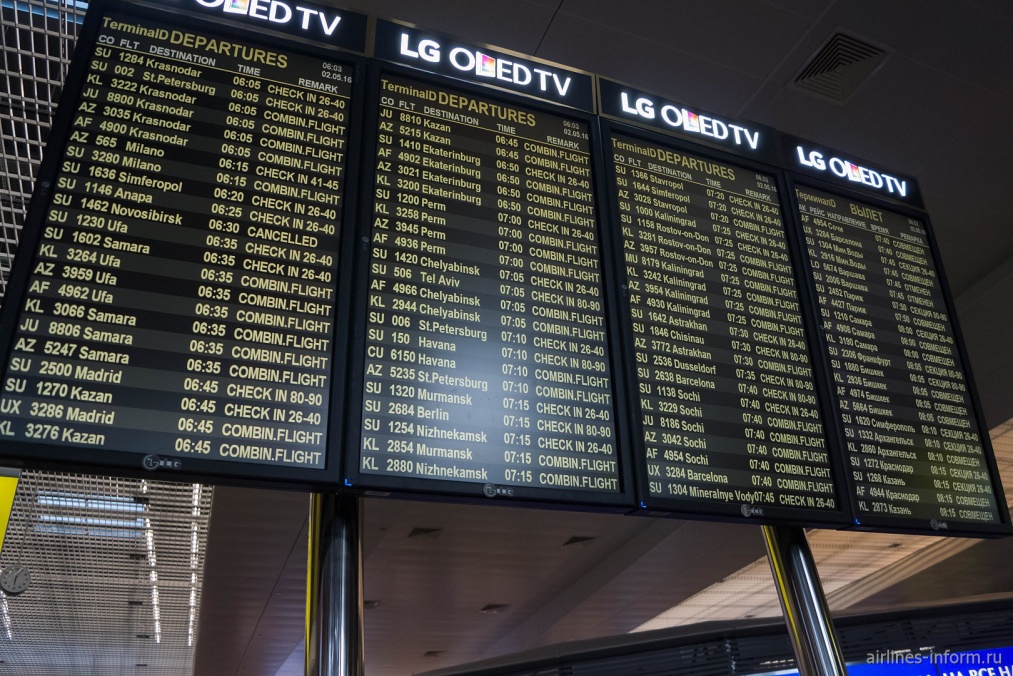 The plane leaves at 10.05.
Слова- спутники
Every(day, month, Monday) – каждый….
Usually, always, often, sometimes
In the morning
On Mondays
PRESENT PERFECT
Форма  образования времени
HAVE          +   V3   ( finished, decided)
                                 ( lost, done, written) HAS
№1
сообщаем РЕЗУЛЬТАТ
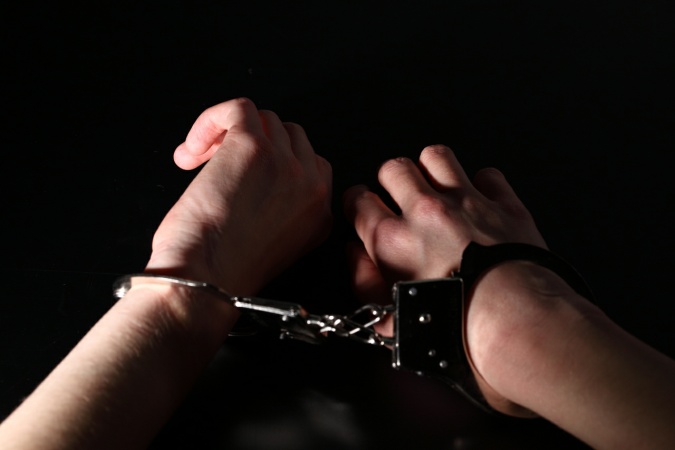 The police has arrested two men in a connection with the robbery.                     (new information)
№2
В связке со словом сейчас
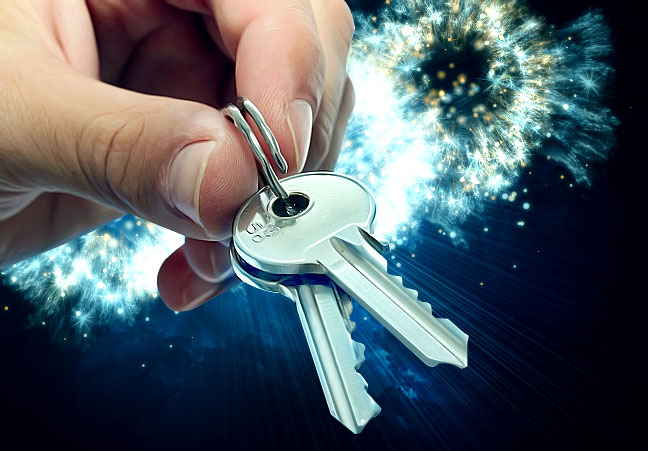 I can’t find my key. Have you seen it? 

(Do you Know where  is it now?)
№3
ФАКТ
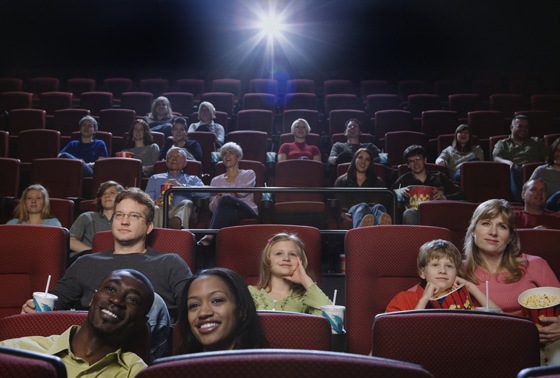 Susan really loves this film. She has seen it eight times!
№4
Недавно законченное действие с видимыми результатами
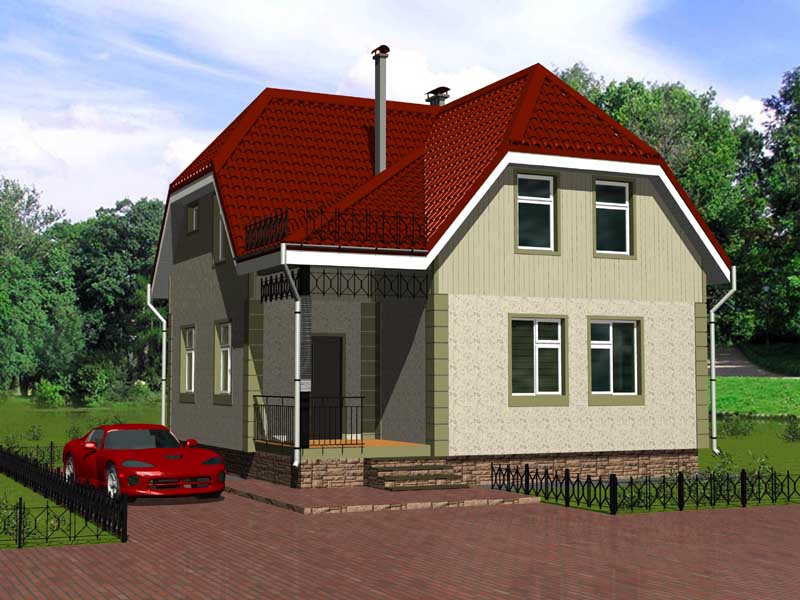 We  have rebuilt our house.
№5
Личные достижения
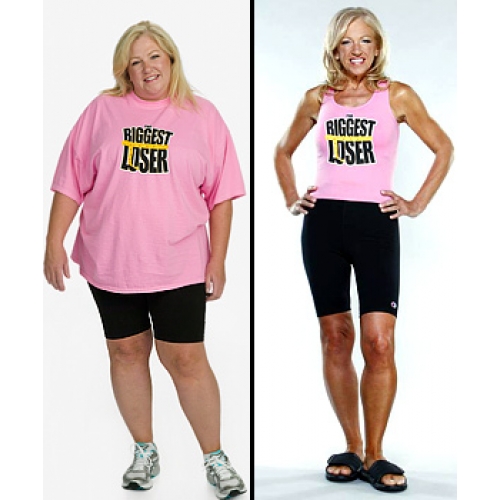 I  have lost my weight!
№6
Что-то произошло  в первый (очередной) раз
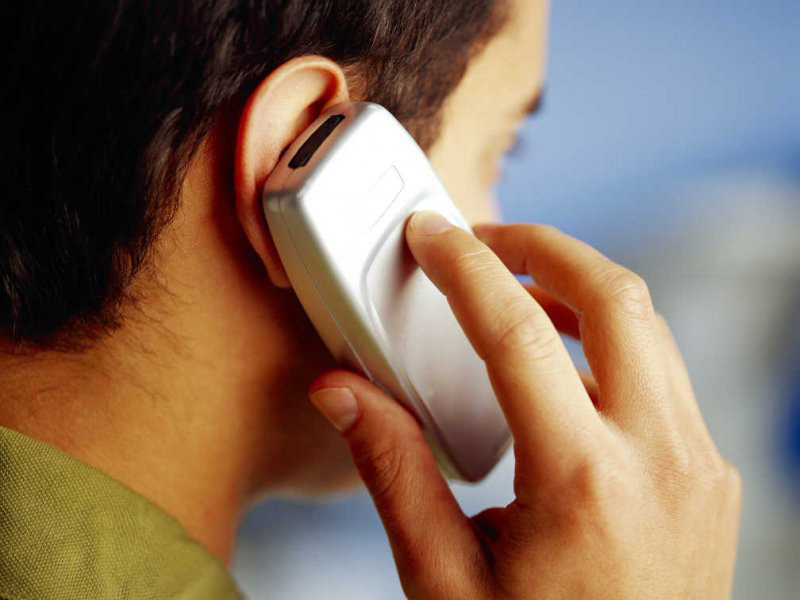 Bill is phoning!  He has phoned the third time this evening!
Слова- спутники
Ever – когда-либо
Never – никогда
Just – только что
Before – раньше, прежде
Already – уже
Yet – ещё, уже (в отрицательных и вопросительных предложениях)

Today
This evening/year
Since
For
Recently
PRESENT PERFECT CONTINUOUS
Форма  образования времениPresent Perfect Continuous
HAVE          + been  V ing
HAS
Ключи к пониманию времени
1.Какое действие?
2. Когда происходит?
№1
Действие началось в прошлом, продолжается до настоящего времени и, возможно, продолжится в будущем.
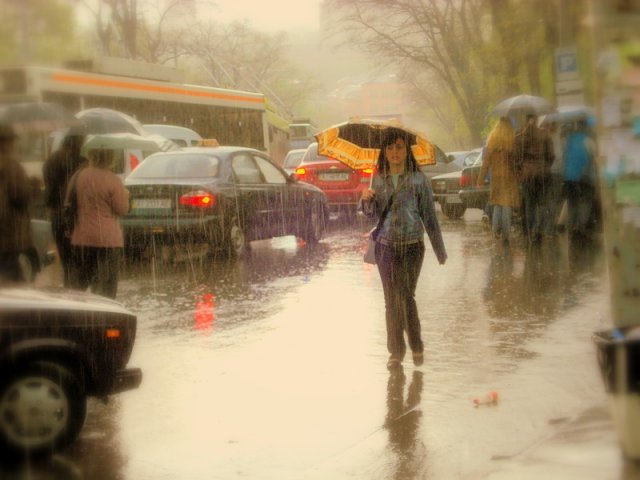 It  has been raining for two hours.

КАК ДОЛГО?
С КАКОГО МОМЕНТА?
Как долго? С какого момента?
How long have you been learning English?
I have been learning it since I was 8.
                                                     
Tom is watching TV. He has been watching it all day.

Where have you been? I have been looking for you for the last half  an hour.
№2
Действие только что закончилось.      Результат виден сейчас
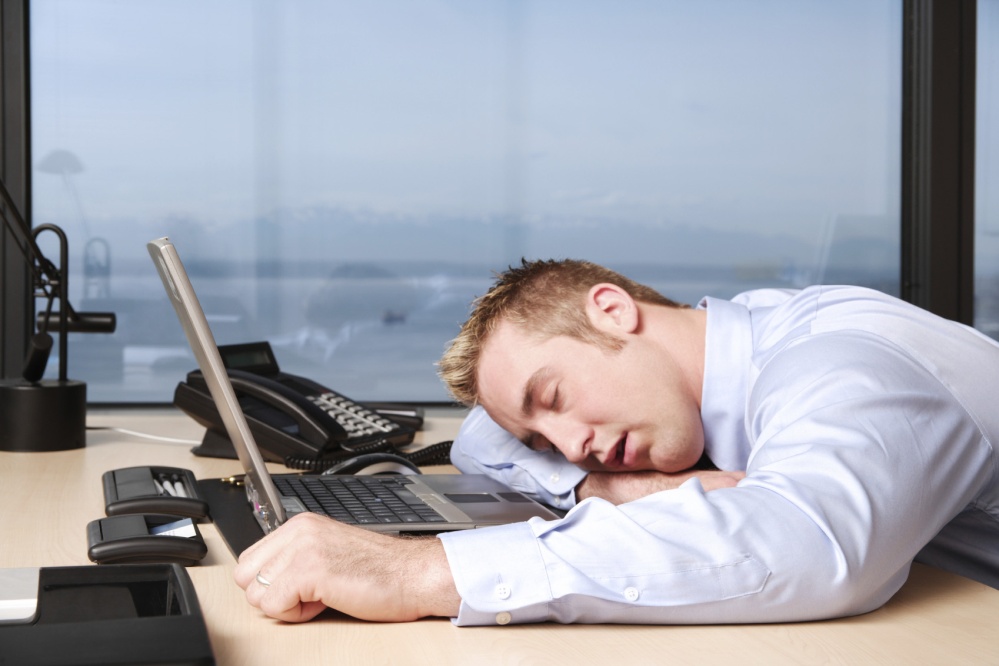 Paul is very tired.          He  has been working very hard.
Действие закончилось. Виден результат
You are out of breath. Have you been running?

Why are your clothes so dirty? What have you been doing?

I have been talking to Amanda about the problem and she agrees with me.
Отличие грамматических времен
Present  Continuous
Present Perfect Continuous
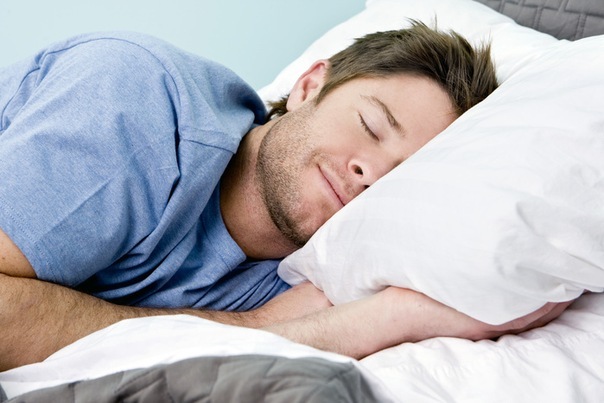 Present Continuous
He has been sleeping for 10 hours.
He is sleeping now.
Don’t disturb me.        I am working!

We need an umbrella. It’s raining.

Hurry up! We are waiting!
I have been working hard. It’s time to have a break!
The ground is wet. It’s been raining.

We have been waiting for an hour.
Present  Perfect
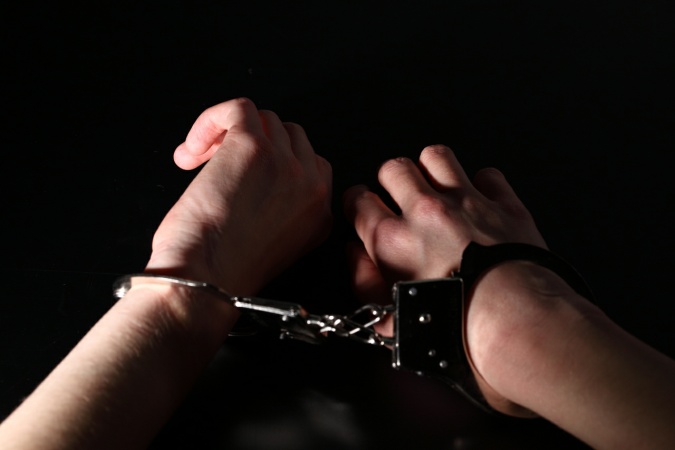 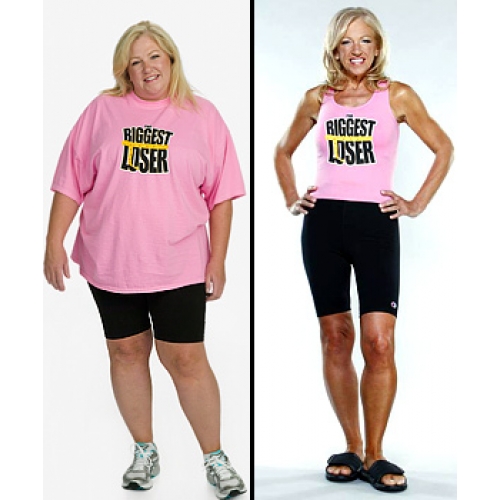 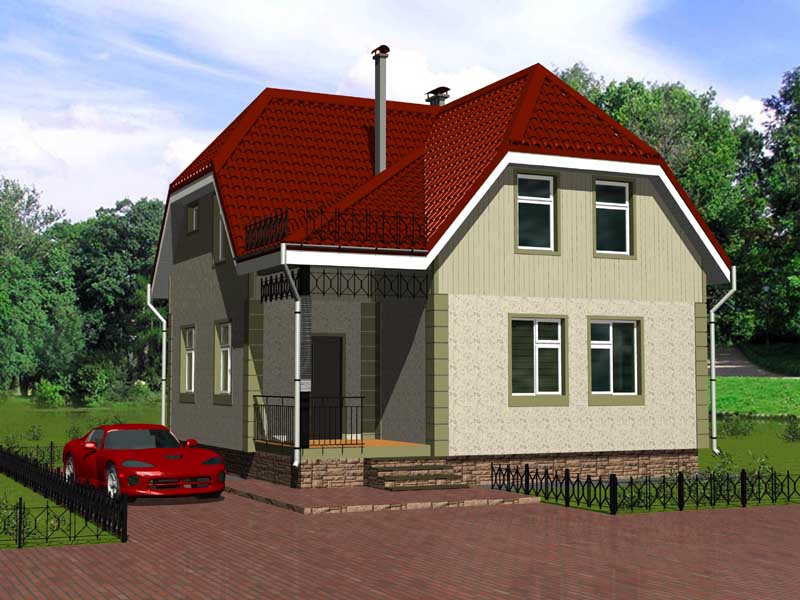 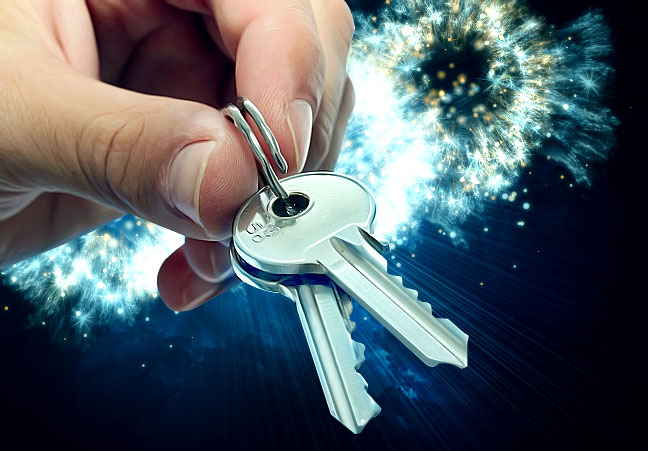 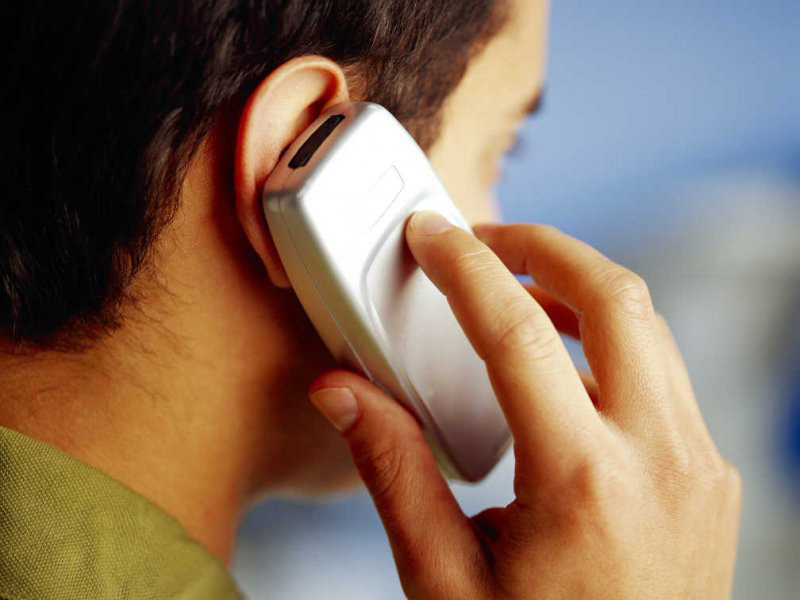 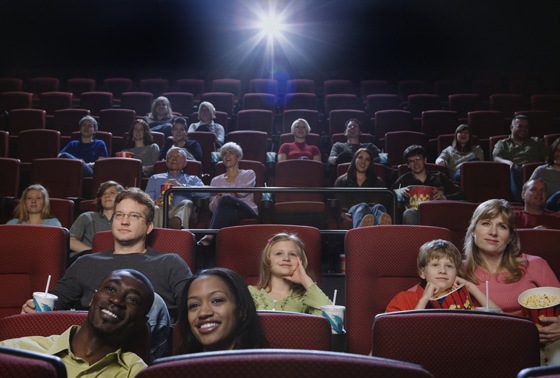 Present Perfect
Present Perfect Continuous
Важен РЕЗУЛЬТАТ, а не ПРОЦЕСС!

СКОЛЬКО сделано, сколько раз.

Что сделал?( прочитал, посмотрел, поговорил)
Важен ПРОЦЕСС, а не РЕЗУЛЬТАТ!
Как ДОЛГО происходит действие.


Что делал?( читал, смотрел, говорил)
Слова- спутники
for an hour в течение часа
for a month в течение месяца
for a long time в течение долгого времени, долго, давно
since yesterday со вчерашнего дня
since morning с утра
since she returned с тех пор, как она вернулась
all my life всю жизнь
all this year весь этот год
all day long весь день